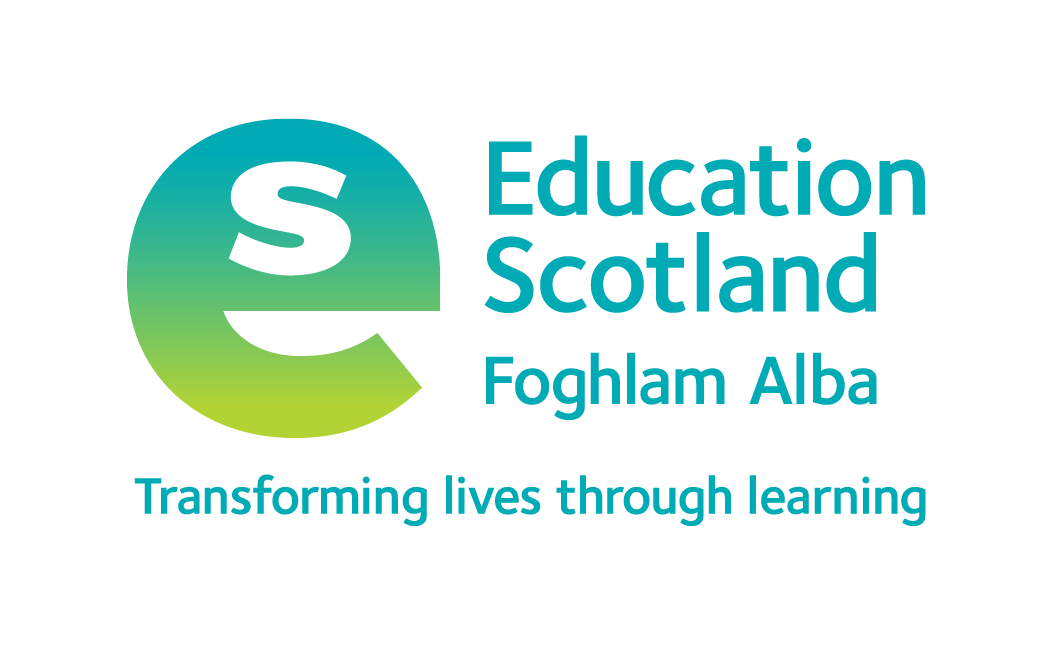 Leading CLD
Managing and Leading in Inter – Agency Settings

April 24th 2023
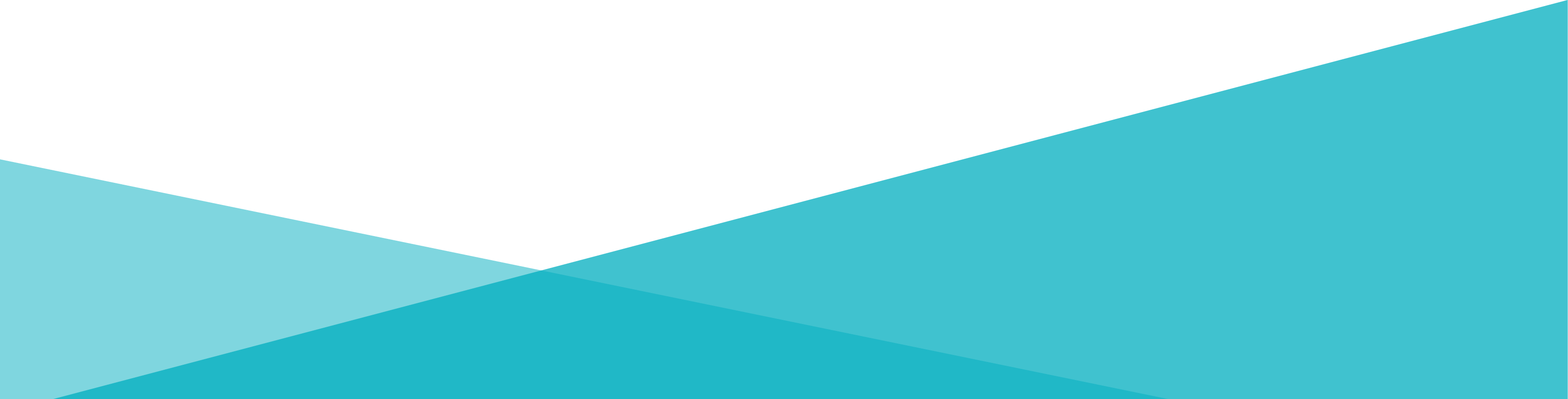 For Scotland's learners, with Scotland's educators
Introduction
Managing and Leading in Inter-Agency Settings
Professor Helen Dickinson, and Professor Gemma Carey
Favoured vehicle to tackle ‘wicked problems’
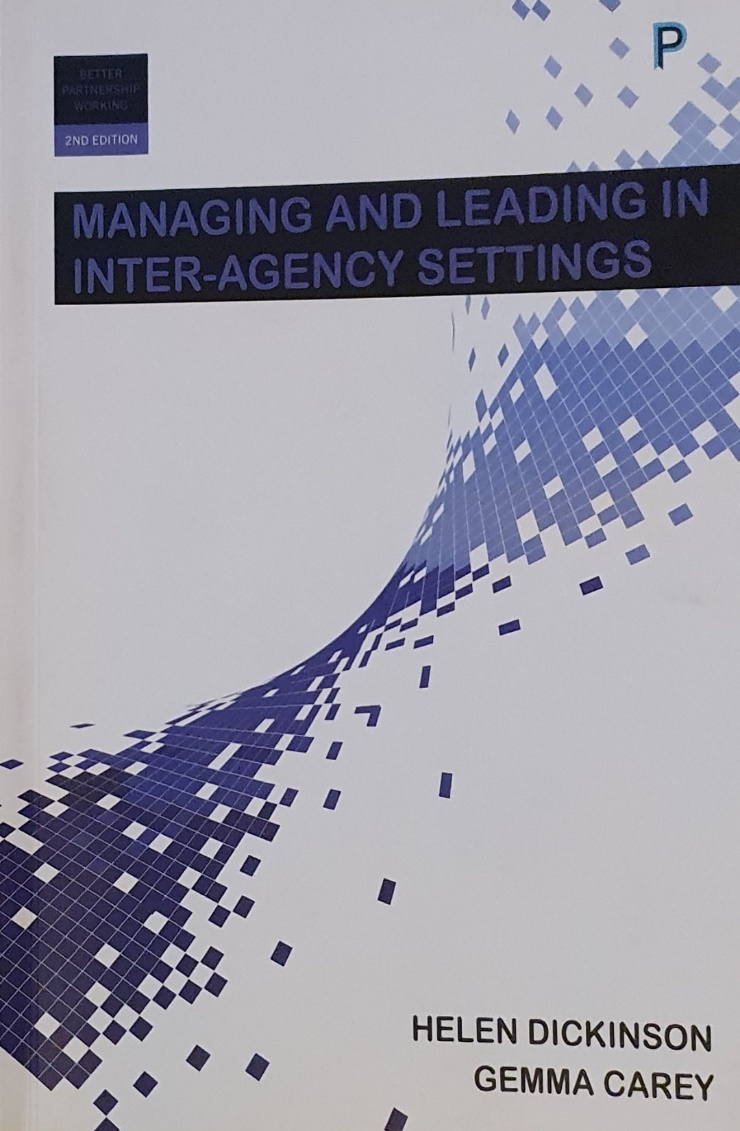 How is this relevant to CLD?
Community Planning 
Christie Commission recommendations – 4P’s
CLD Strategic Guidance for CPP’s
Requirements of the CLD Regulations
Scrutiny and Audit
Some key points suggested by the research
A tension for public managers between authority and accountability.
‘Is interagency working more about shared leadership, rather than traditional models of ‘hero’ leadership?
Management of services, and leadership of partnerships as complementary skills sets.
‘Boundary spanning’ activity is commonplace as a function of the role of many managers, leaders and practitioners.
Relationships rather than authority are key to ‘getting things done’ Individuals need to adjust approach to suit the context.
Being comfortable with ‘messiness’ and ambiguity.
Key skills, attributes, and behaviours of a leader of a multi-agency partnership
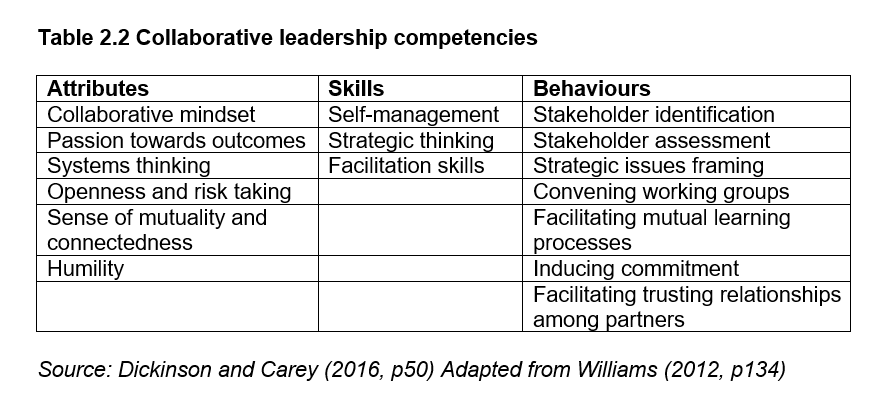 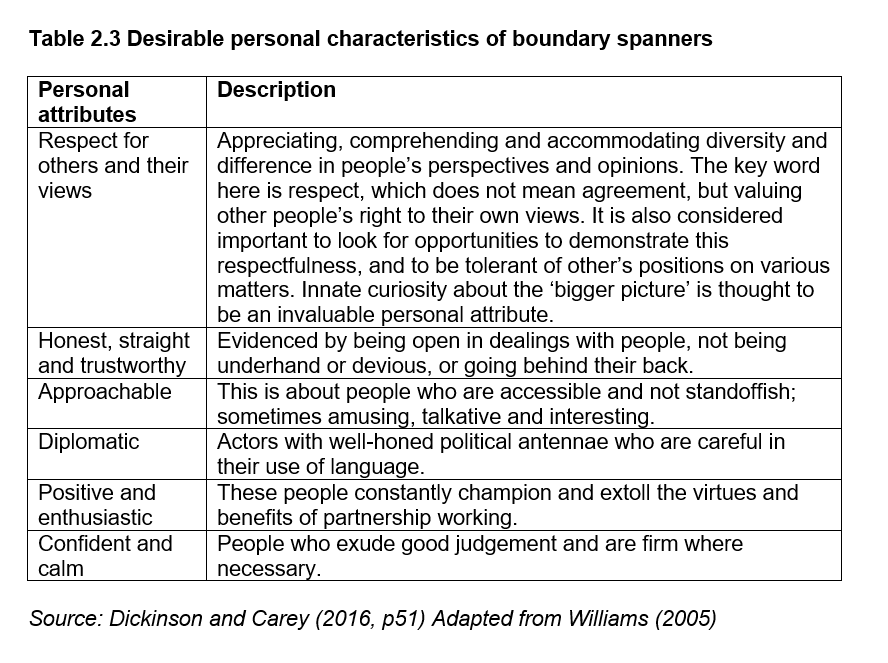 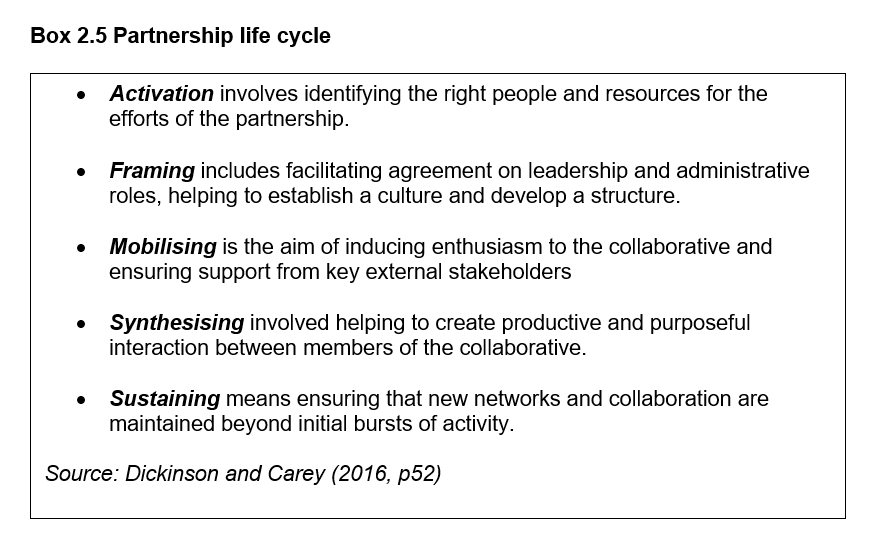